Transfer of undertakings
What are the trends and challenges arisingfrom recent decisons of the Court of Justice on transfer of undertakings?
Law and practical handling
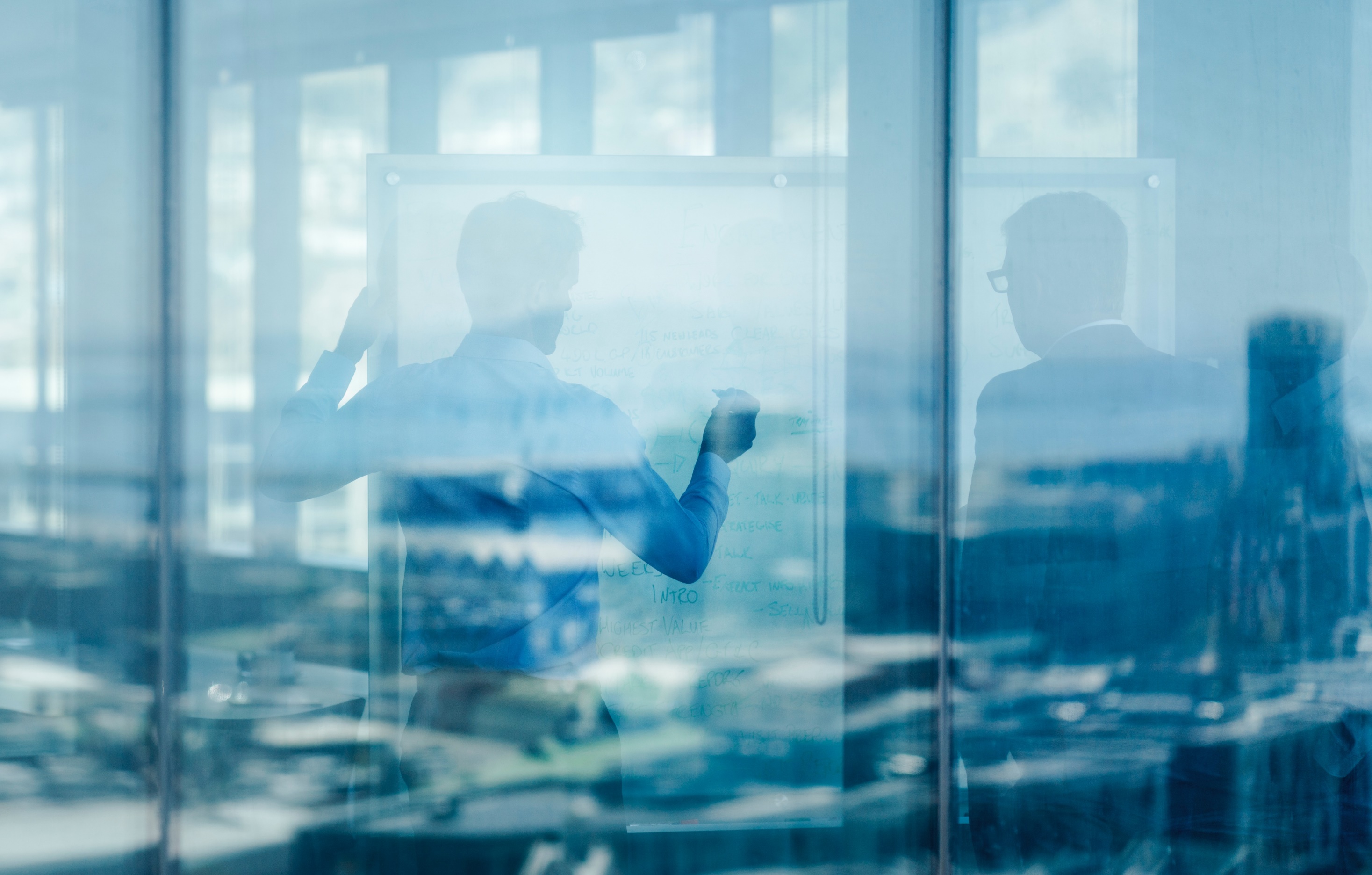 1. Introduction
1.1 Why this topic now?
EU Directive 2001/23 unites most of us
Transfer of undertakings is a practical and complex subject
The ECJ has during the last years passed some important judgments that we should discuss
What do the judgments mean for us as practicing lawyers?
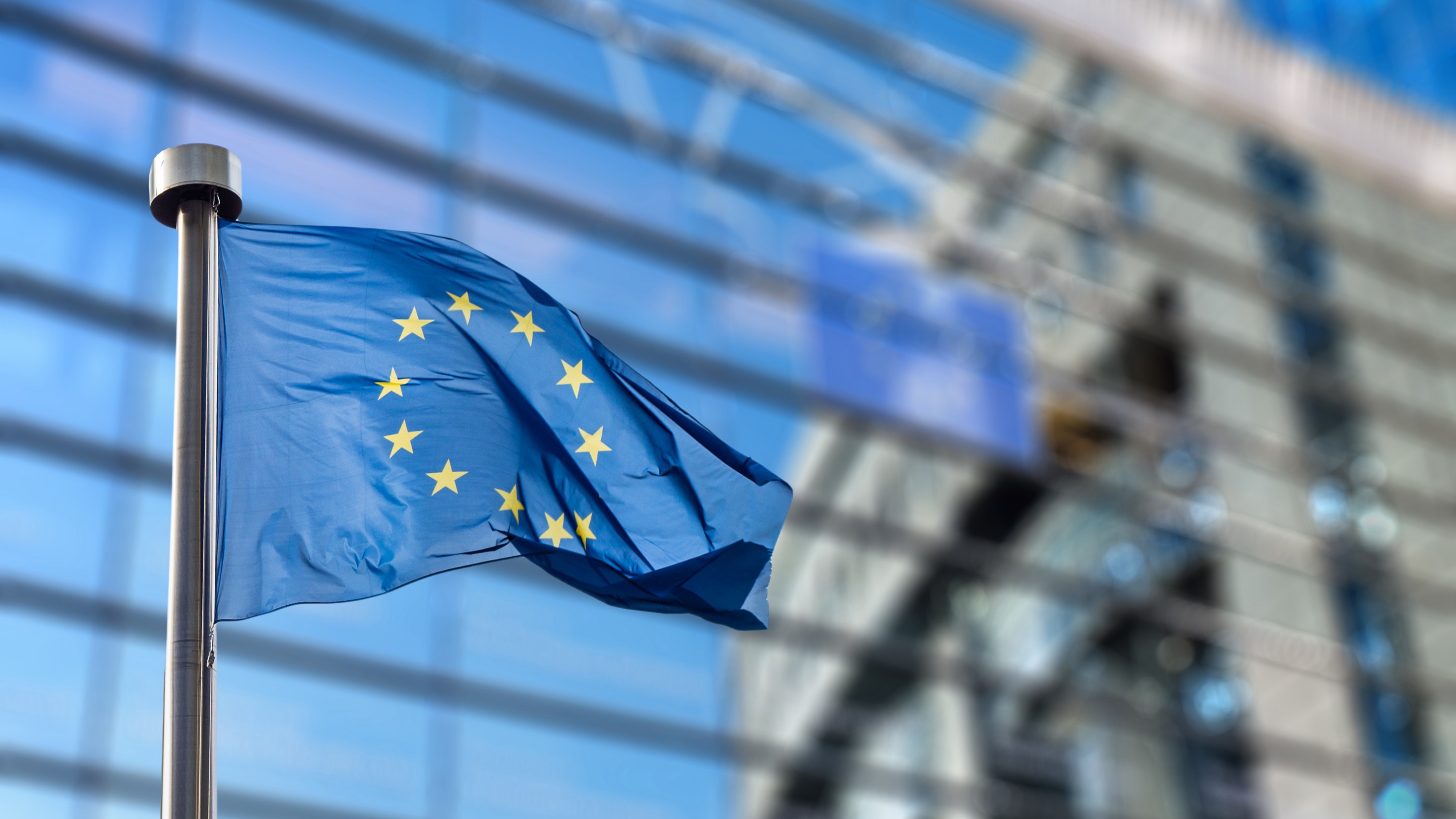 1.2 The panel
Effie Mitsopoulou, lawspace (Greece)
Valerie Blandeau, Pinsent Masons (France)
Jorge Aranaz, Cuatrecasas (Spain)

Sten Foyn, Haavind (Norway) - chair


The role of John Mc Mullen
1.3 Some questions and cases we will focus on:
Case 298/18, Grafe and Pohle (2020)
Can the identity be retained in asset-reliant businesses without a transfer of assets?

Case 194/18, Dodic (2019)
When are the transfer of clients decisive for a retained identity?

Case  664/17  Ellinika Nafpigeia (2019)
To what degree does the intention of closing down a business prevent the application of the Directive?
Can the identity be retained if the transfer part is not functionally autonomous?
What is «abuse» of the Directive and what are the legal consequences of abuse?

Case 344/18  ISS (2020)
To what degree can transfers lead to the splitting up of an employment relationship?
Is the ECJ now focusing more on the (perceived) interest of employers than on employee protection?
1.4  The rest of the session
Some legal starting points
Analyses and comments on the four decisions from the ECJ
Comments and discussion on the four decisions and on transfer of undertakings in general
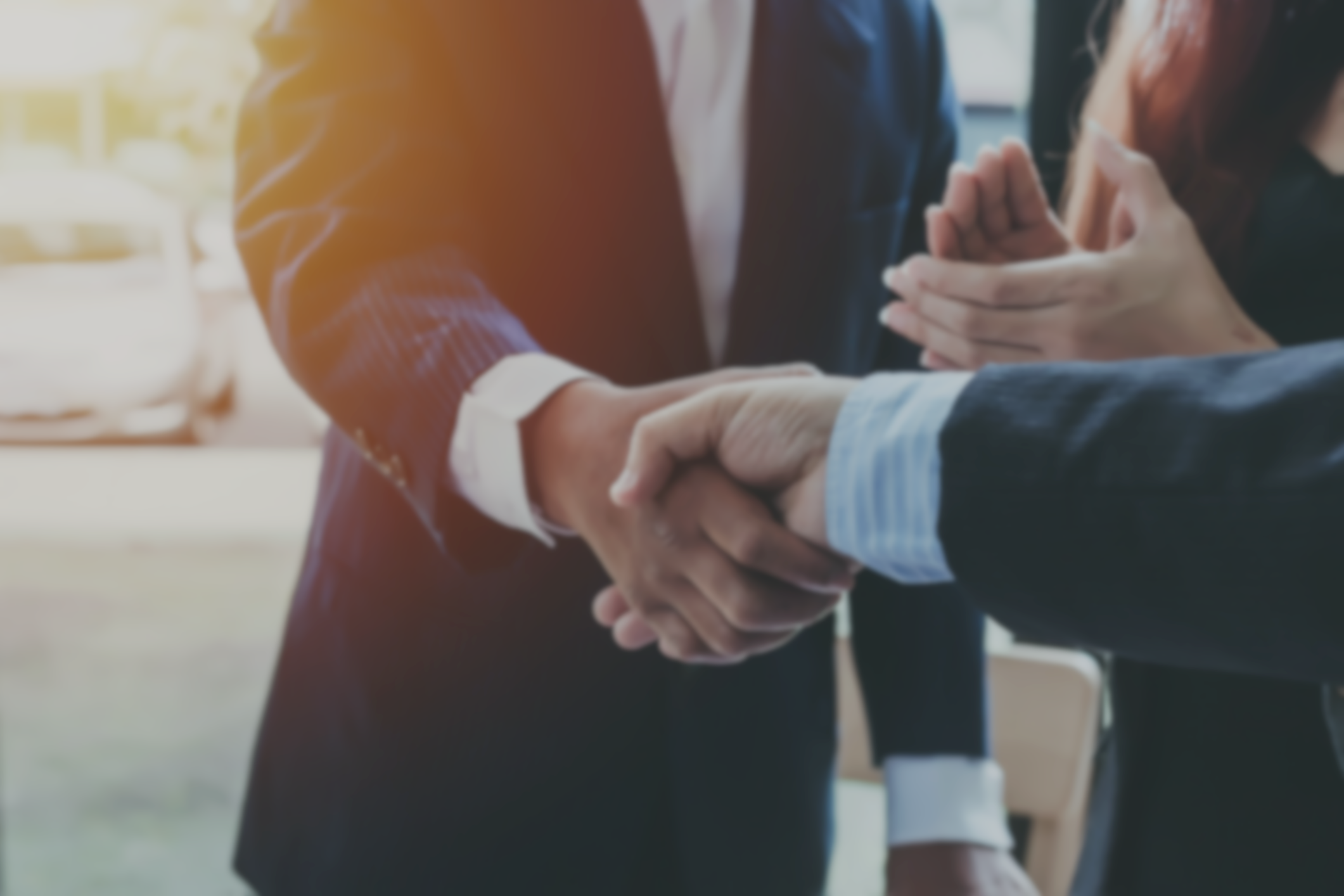 2. The conditions for a transfer – some legal starting points
2.1 A «legal transfer («vertragliche Ûbertragung») and merger»
Wide notion, requirement of some kind of contractual context/cooperation, e.g.

Case 29/91, Sophie Redmond Stichting (starting point = administrative decision), 
Case 172/99, Liikenne (tender), 
Case 458/16, Jouni (informal collaboration)
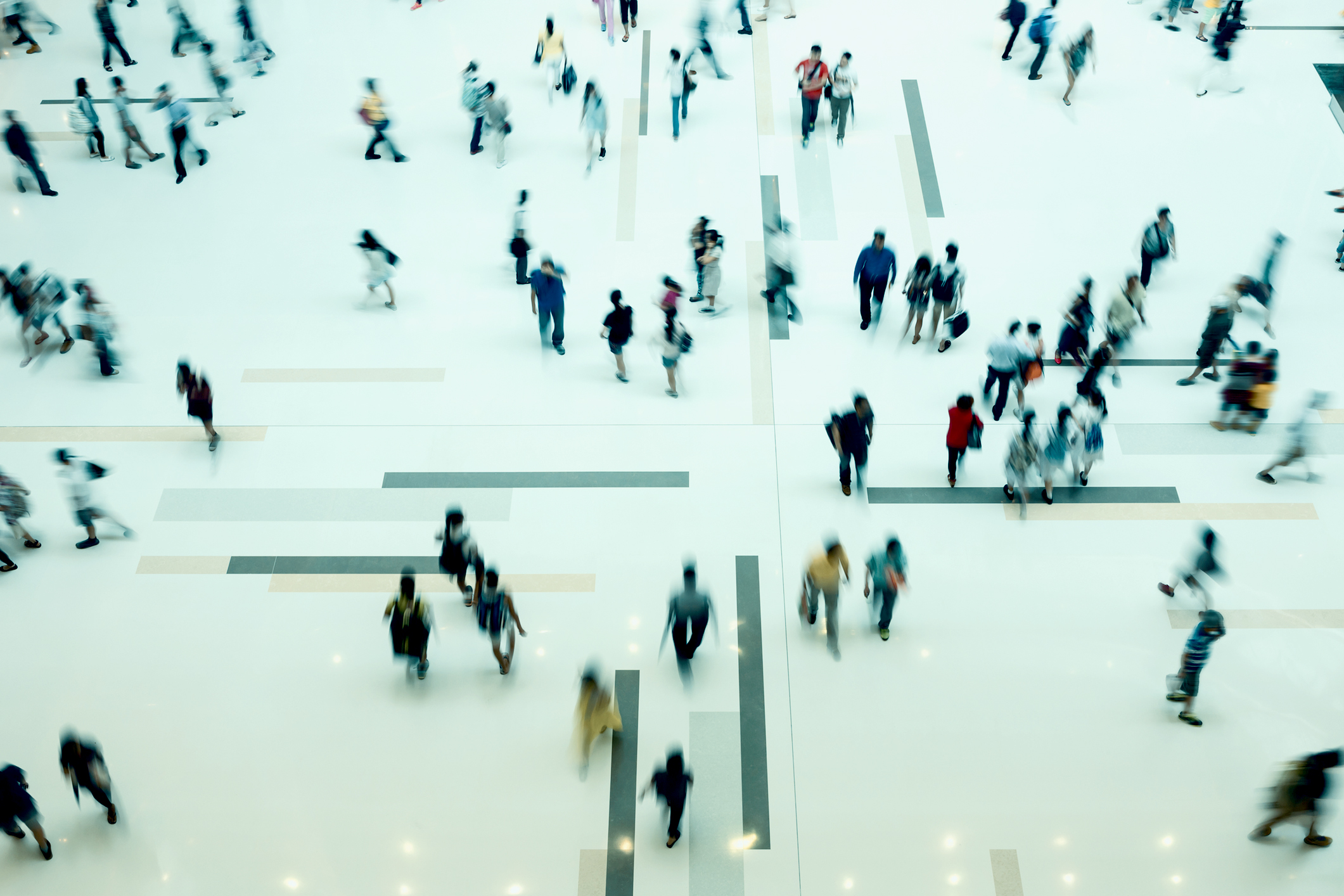 2.2 An «economic entity» at the time of a transfer
“Organised grouping of resources which has the objective of pursuing an economic activity (central or ancillary)

“Organized grouping of persons and assets…” ref. Case 29/91, Sophie Redmond Stichting
Organized entities
Functional entities (e.g. switchboard with assigned employee(s))
2.3 The retention of the identity of the business,
Ref e.g. case 24/85, Spijkers and case 160/14, Ferreira da Silva e Brito
Key requirement: Continuation with the same or similiar activities
Overtall assessment: 

Transfer of tangible and intangible assets, employees, customers, the degree of similarity of activities and any suspension of the activities
2.3 The retention of the identity of the business (2)
The type of the business is decisive for the weight of each factor in the assessment

The division between asset-reliant and labor-intensive business

Example 1:  Cleaning. Labour-intensive. Normally no TUPE without a transfer of employees, e.g. case 13/95, Süzen
Example 2:  Bus services. Asset-reliant. Normally no TUPE without transfer of busses, e.g. case 172/99, Liikenne

Is the Court to rigid and is it too easy to circumvent the directive?
2.4 Which employees are part of a transfer?
Transfer of a business
Transfer of a part of a business
Case 186/83, Botzen
Employees who are employed or deemed to be employed in the relevant part of the business at the time of the transfer 
Decisive criterion: The department to which the employees was assigned and which formed the organizational framework for their employment relationship, ref paragraph 14 and 15 in the judgment
An employee is not transferred if he/she is assigned to another part of the undertaking, but has carried out certain duties for the benefit of the part transferred.
The Botzen judgment left a number of questions open
Do we have the answers now?
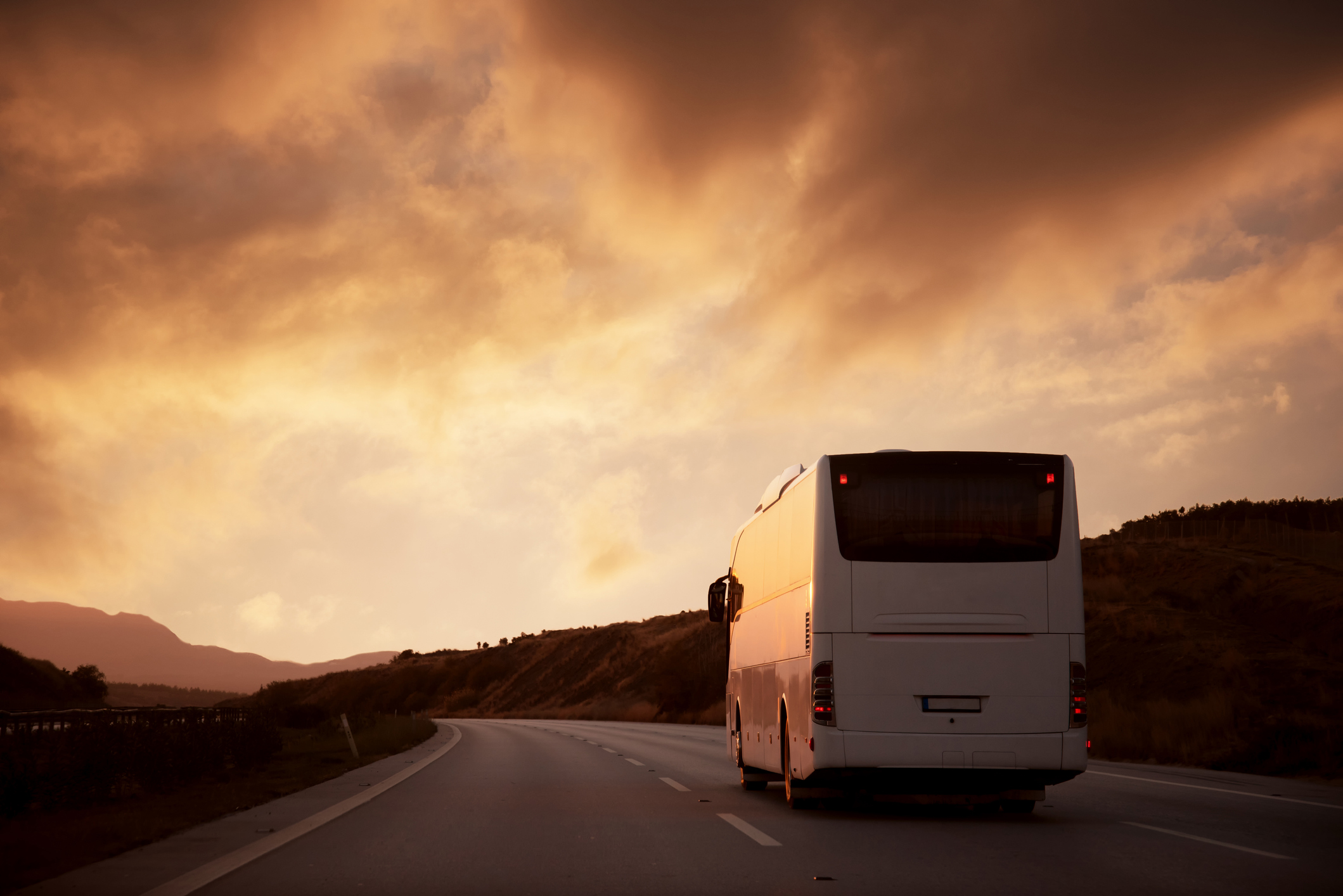 3. Case 298/18,Grafe and Pohle (2020)
3.1 Facts and questions to the ECJ
SBN had since 2008 operated bus services for the district Oberspreewald-Lausitz in Germany
After a tender in 2016, the company OSL took over the bus services and most drivers and managers in SBN, but not buses, depots, operation facilities nor workshop services
Grafe and Pohle were bus drivers and managers, with company seniority in SDN and predecessors since 1978 and 1979
Grafe was employed by OSL, but was not entitled to more than the entry level wages, as his seniority with SDN was not taken into account
Pohle was not able to obtain employment in OSL
3.1 Facts and questions to the ECJ (cont.)
The two busdrivers filed lawsuits where the main question before the ECJ was whether they were comprised by a transfer of an undertaking even if no significant assets, in particular no buses, had been transferred
Did it matter that the buses were, after a reasonable commercial decision, no longer of major importance for the value of business?
3.2 The reasoning of the ECJ
The court first referred to its judgment Liikenne, paragraph 42 and 43:
Tangible assets contribute siginficantly to the performance of that activity
In a situation as this, the Directive does not apply in the absence of the transfer of significant tangible assets
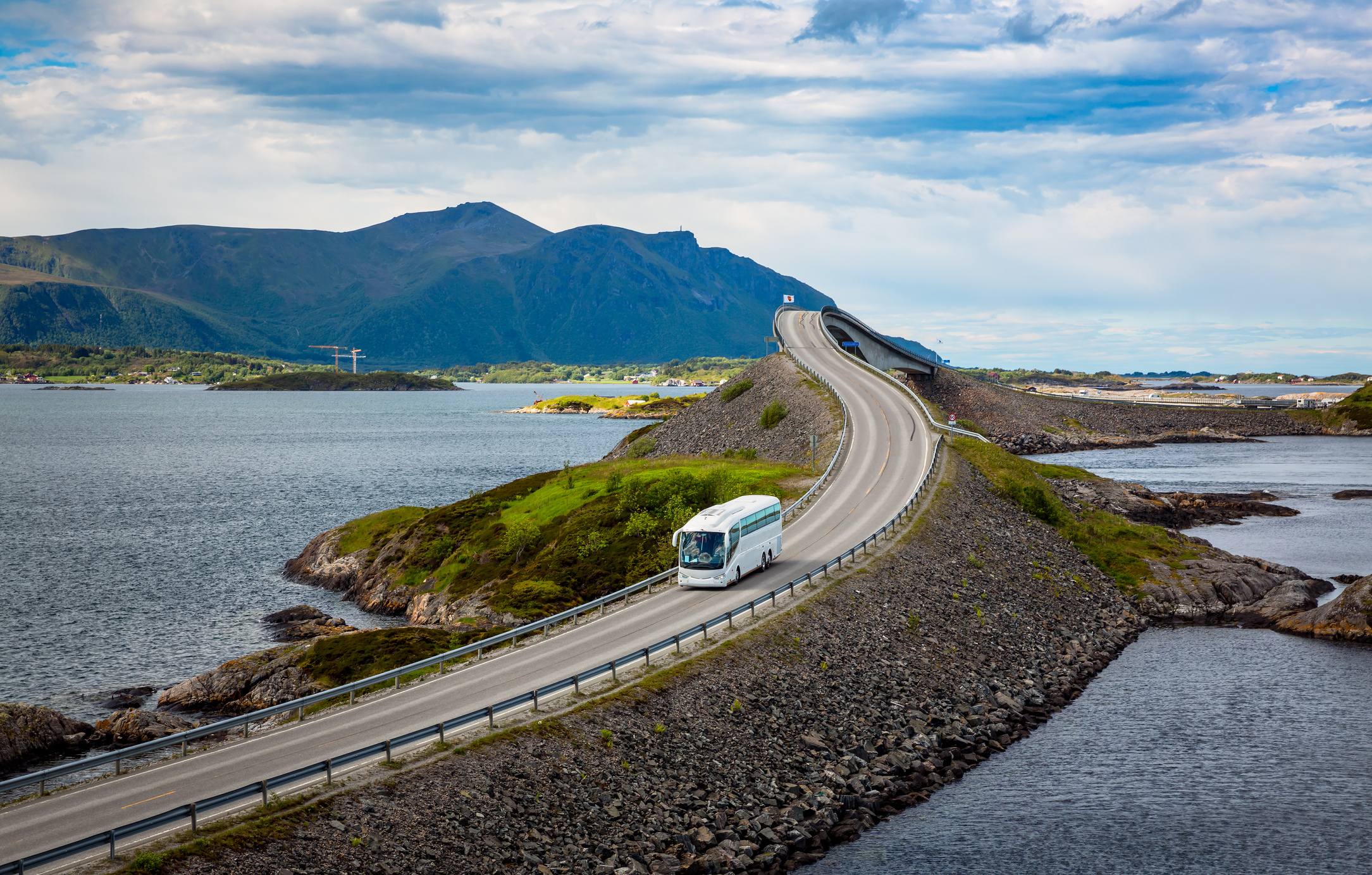 3.2 The reasoning of the ECJ (cont.)
However, this was not decisive in Grafe & Pohle, ref paragraph 31 et seq.
The evaluation could not be abstact, and the particular circumstances in the case were relevant
Based on the requirement in the tender, SBN’s buses had limited value, and SBN would have had to procure new buses if winning the tender
OSL’s bus service was essentially similar to SBN’s; there was no suspension, and OSL continued with many of the same routes for the same passengers
The presence of experienced bus drivers in a rural area was crucial of ensuring the service concerned
A group of workers engaged in a joint activity on a permanent basis may constitute an economic entity (if the employer also takes over a major part, in terms of their numbers and skills, of the employees)
3.3 The conclusion of the ECJ
..”in the context of the takeover by an economic entity of an activity the pursuit of which requires substantial operating resources, under a procedure for the award of a public contract, the fact that that entity does not take over those resources, which are the property of the economic entity previously engaged in that activity, on account of legal, environmental and technical constraints imposed by the contracting authority, cannot necessarily preclude the classification of that takeover of activity as a transfer of an undertaking, since other factual circumstances, such as the taking over of the majority of the employees and the pursuit, without interruption, of that activity, make it possible to establish that the identity of the economic entity concerned has been retained, this being a matter for the referring court to assess.”
3.4 Has the identity been retained?
Assets
Employees
Transfer of the majority of the employees
Identity = the same
Customers
Transfer of contractual party and customers
Contractual party
Activities
Continuance of similar activities (without suspension)
Before transfer
After transfer
3.5 Some observations
The judgment underlines that whether the identity is retained is based on an overall assessment
One factor is therefore normally not decisive in itself, except that it is a requirement that similar activities must continue
What is necessary to run the business? What is characteristic for the business?
The weight of each factor must also be considered on a case by case basis
Kind of business
The individual features of each case
In this case the buses and busdriver?
What would the outcome have been if the buses had been new and we had not been «in a rural area»
To which degree does the judgment constitute an alteration of previous practice?
How should we assess the importance of taking over employees in different types of businesses?
Predictability vs «just» results
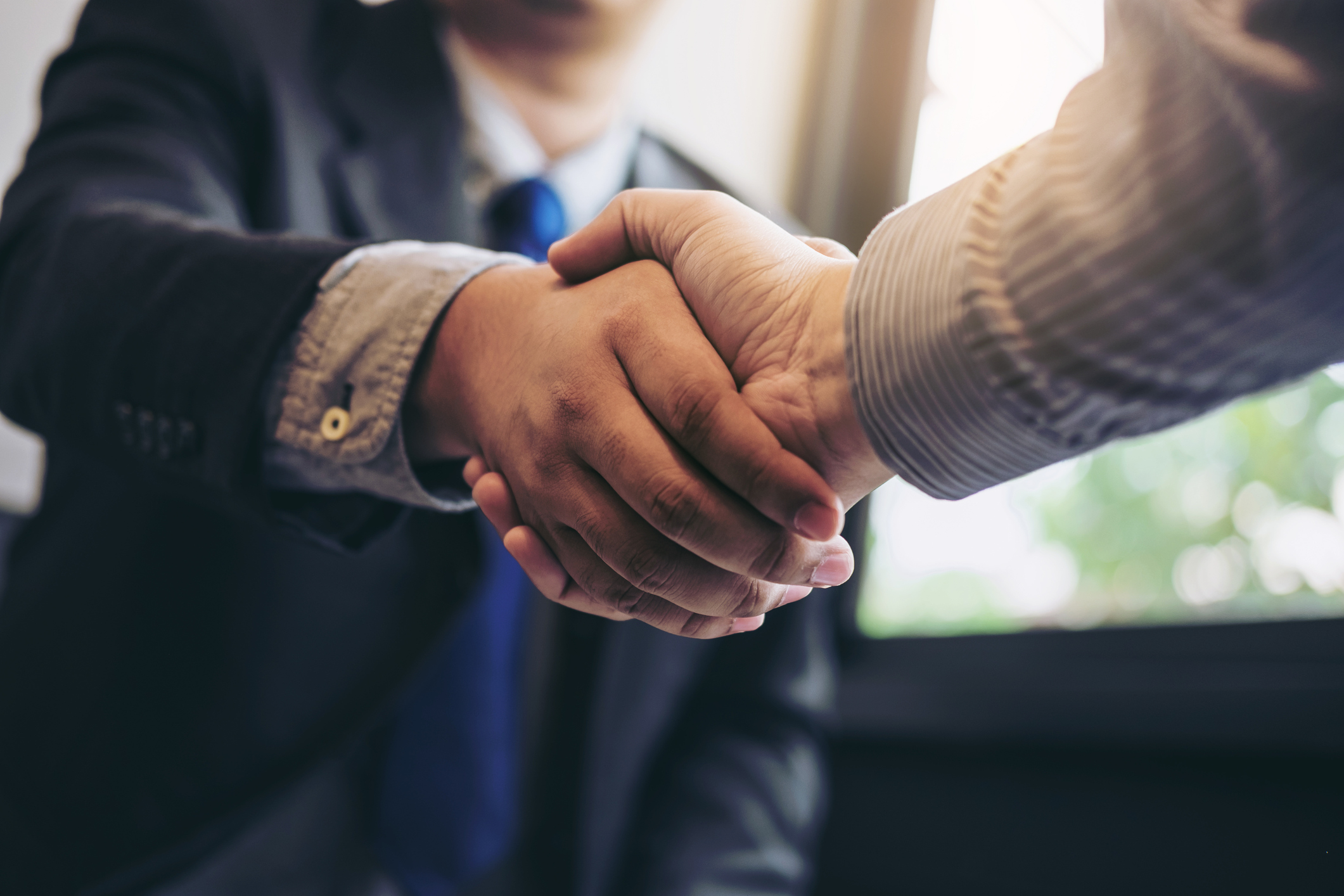 4. Case 194/18, Dodic (2019) - Transfer of clients
4.1 Facts
Bank Koper decided to cease its activities of investment and brokerage
The decision was accompanied by the transfer of financial instruments, ancillary services as well as the documentation/records for clients to the entity Alta Invest
The clients were offered special conditions if they continued as clients of Alta Invest
They could however object to the transfer
91 % of the clients were transferred
Dodic rejected an offer for continued employment in Banka Koper, and claimed a that there had been a transfer under the Directive entitling him to be employed in Alta Invest
4.2 Questions from the Supreme Court of Slovenia to the ECJ
Is Article 1(1) of Council Directive 2001/23 to be interpreted as meaning that a transfer to a services provider relating to financial instruments and other client assets (specifically, transferable securities) to the accounts relating to clients’ intangible debt securities and other financial and ancillary services shall be considered a transfer of undertakings?
Is the number of clients transferred relevant?
Is the fact that the first respondent continues to provide services to the clients and cooperating with the second respondent, relevant in any way for the purpose of determining whether there was a transfer of an undertaking or business?’
4.3 The assessment of the ECJ
Reminder: The traditional approach from the ECJ: (ref. e.g. case 13/95, Süzen
Asset reliant activities (tangible or intangible)
Labour-intensive activities
The ECJ considered relevant the transfer of intangible assets, including the clients (it was conditional upon the clients' acceptance that Alta Invest would continue to manage their investment activities) 
According to the ECJ, a material element is that Banca Koper included measures to encourage customers to entrust the management of their securities to Alta Invest
Transfer of clients is considered to be a determining factor in assessing the existence of transfer of an undertaking
4.4 Decision from the Basque country Superior Court in Spain 2021 - Facts
Facts:
Upon the remodeling works at the bus station in Bilbao the cafeteria is moved (provisionally) outside the bus station and its handling is given to a different company. Some employees from the former cafeteria continue services in the “provisional” one
Once the bus station is re-opened: 
The company providing cafeteria services is different
The location is different
The new company does not acquire any equipment from former provider, to the contrary, it invests a relevant amount in acquiring new equipment
They hire new employees in the consideration that there is no TUPE
The employees from the former cafeteria are terminated due to termination of activity
After a few weeks a new cafeteria (second one) is opened
One of the workers of the former cafeteria sues and claims there has been a transfer of undertaking
4.5 The reasoning from the Spanish court
In the cafeteria business of a bus station the predominant value is its intangible asset consisting of the clientele
The business was clearly transferred from the company operating the cafeteria to the new one, due to the nature of the business, as:
The cafeteria is located (then and now) inside the bus station
There is a business identity because the cafeteria is still inside the bus station and the customers are transferred, that is to say, the sufficient and most important elements have been transferred to allow the continuity of the business by the new owner
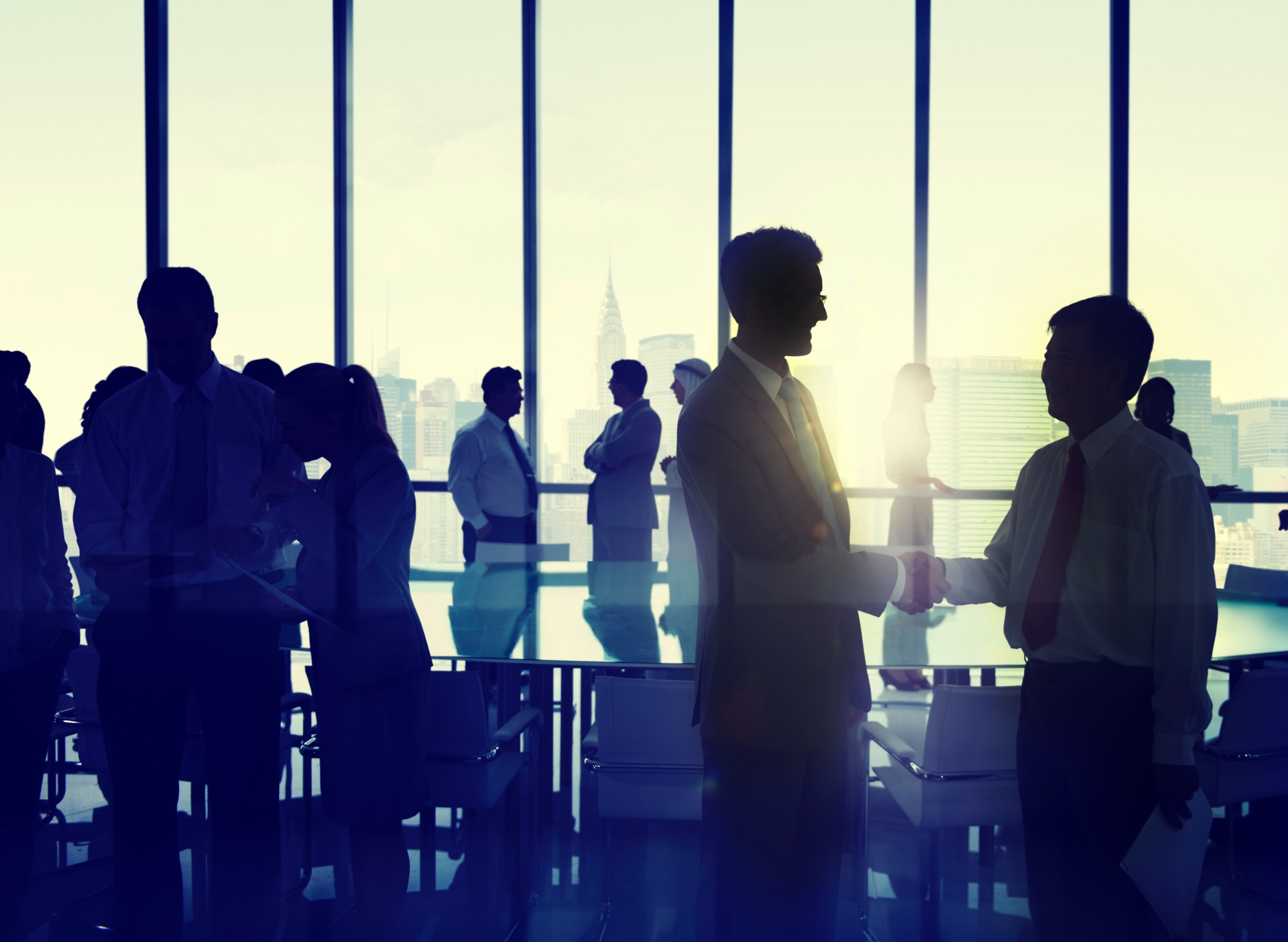 4.5 The reasoning from the Spanish court (cont.)
Relevant remarks (arguable) from the court decision: 
To the court, the investment or transfer of material elements is not relevant, although the new owner of the cafeteria did not acquire any material elements, invested a large amount of money in the materials, and the employees are different
The existence of other cafeterias in the new station is not relevant, as those were incorporated after the non-transfer of the worker

As a relevant precedent (so this is not new!) ruling from the Superior Court of Justice of Baleares of December 2017 includes as an element to determine business succession, the fact that a dental clinic was assigned with the telephone list of customers
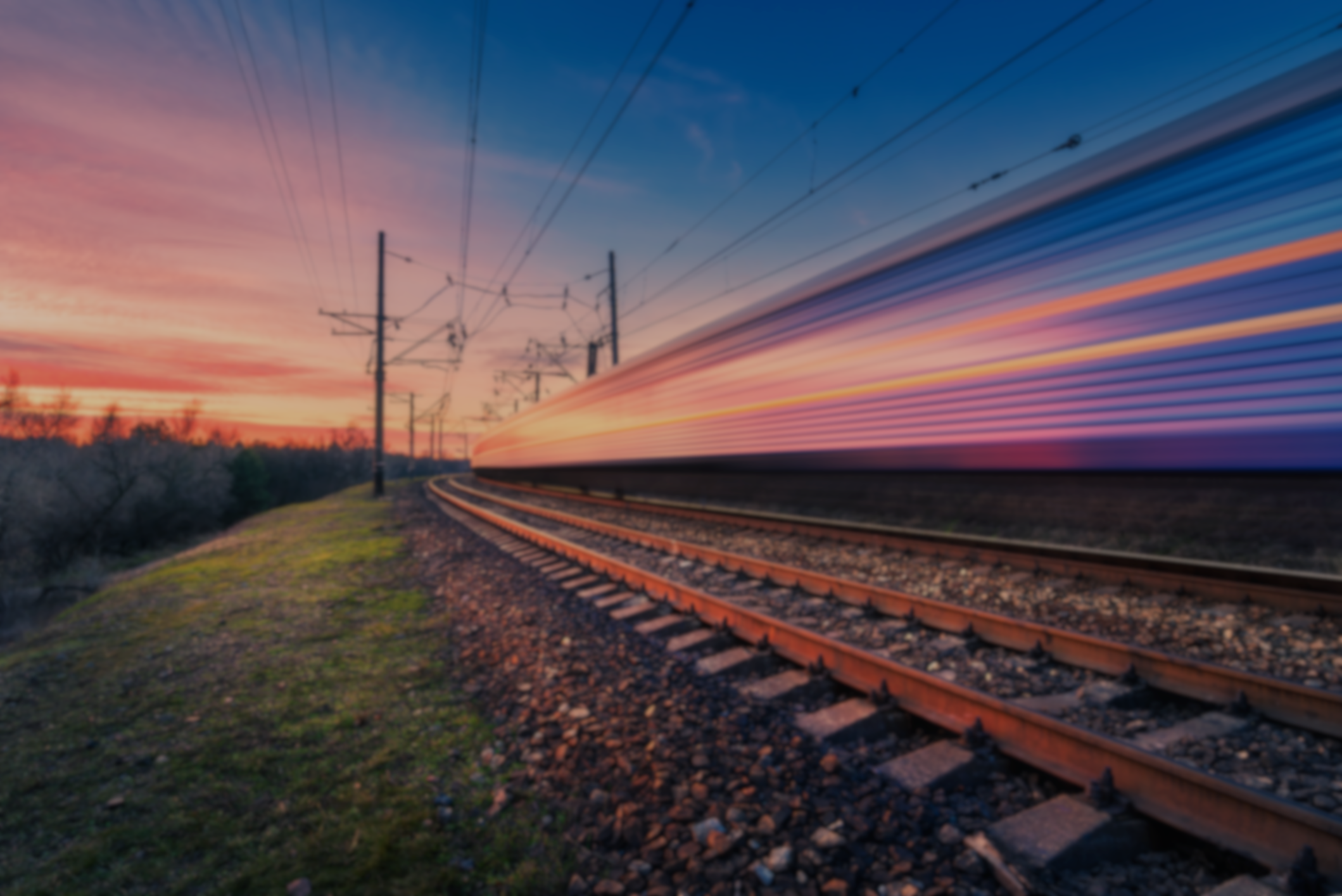 5. Case 664/17, Ellinika Nafpigeia (2019)
5.1 Facts
ETYE = newco 
(New subsidiary formed by ENAE) 
handling division no. 4
(rolling stock sector)
Employees of line no 4 transferred automatically
Ellinika Nafpigeia (ENAE)
(public sector – 2002 privatisation)




production lines
2006
4
1
2
3
2007 Framework Agreement on ETYE’s liquidation
2009
Claim by employees : 
 they were still ENAE’s employees –
Upheld by the Athens Court of Appeal
Preliminary ruling submitted by the Supreme Court 
2010 ETYE became insolvent
5.2 The questions from the Greek Supreme Court and the ECJ ruling
Questions

1. Are the conditions for a transfer met if a party/the parties at the time of the transfer considered its future cessation by liquidation of the transferred business?

2. Is it a requirement that the economic entity after a transfer is a «completely self-sufficient production unit», independent of third parties, or does it suffice that the activity is distinct and can be organised effectively to attain the object in question, irrespective of whether it seeks outside factors of production?
5.2 The questions from the Greek Supreme Court and the ECJ ruling (cont.)
Ruling 
The Directive applies to a transfer of a unit where the parties acted with a view that it subsequently ceases to exist in the context of a liquidation... under the condition that there is no abuse of EU law  

The functional autonomy of the entity - which does not have to be total but can be limited - must be retained after the transfer. Sufficient autonomy could exist in case there are sufficient safeguards ensuring the transferee access to the factors of production of third parties...
5.3 The requirements for functional autonomy
Decisive criteria for establishing whether the identity of the undertaking will be retained: 
Autonomy of the transferred entity prior to the transfer
Durability of the activity transferred  
Autonomy of the transferred entity after the transfer 

Identity of the transferred unit entails functional autonomy - which does not have to be total - provided “sufficient safeguards exist, i.e. the production unit might not be capable of operating in order to attain its economic object without recourse to production factors of a third party: the Klarenberg principle revisited.
5.3 The requirements for functional autonomy (cont.)
Cases in particular reminded by Court:
Klarenberg (functional link between various elements of production preserved and enabling transferee to pursue identical economic activity)
Allen and Others (transferee must be able to pursue certain activities in a stable way)
Rygaard  (stable economic entity whose activity is not limited to performing one specific works contract)
Ferreira da Silva (inexistence of an autonomous organizational structure is irrelevant …since a link was preserved between the assets and staff transferred and the pursuit of activities previously carried on…) 
Piscarreta Ricardo (since the identity is constituted by several indissociable factors, it entails functional autonomy)
5.4 The issue of planned liquidation/Abuse of the Directive
Final criterion: 
The intention of the transferor and the transferee at the time of the transfer of the activity 

AG’s important remarks: 
“….to hold that the duration of continuance of the economic activity is a criterion for assessing the existence of a transfer would be contrary to the objective of protecting employees… however
…. to find that there is an agreement to end the activity when it has not become a reality would lead to an outcome contrary to the Directive therefore
…. if established that at the time of the transfer the objective pursued was not to continue the activity transferred ….. that transfer cannot fall within the scope of the Directive.
5.4 The issue of planned liquidation/Abuse of the Directive (cont.)
The principle of abuse of law establishes that the grant of the benefit of the provisions of EU law must be refused where they are relied upon not with a view to achieving the objectives of such provisions, but with the aim of benefiting from an advantage.

Warning of the Court that businesses should not use ARD as a tool to circumvent its purpose 
(applied by national courts – see the Astrea case in the UK, where the EAT willingly accepted the abuse of law principle)

So, both issues finally come back to the referring courts - which apparently have a tough task of “matters to establish”
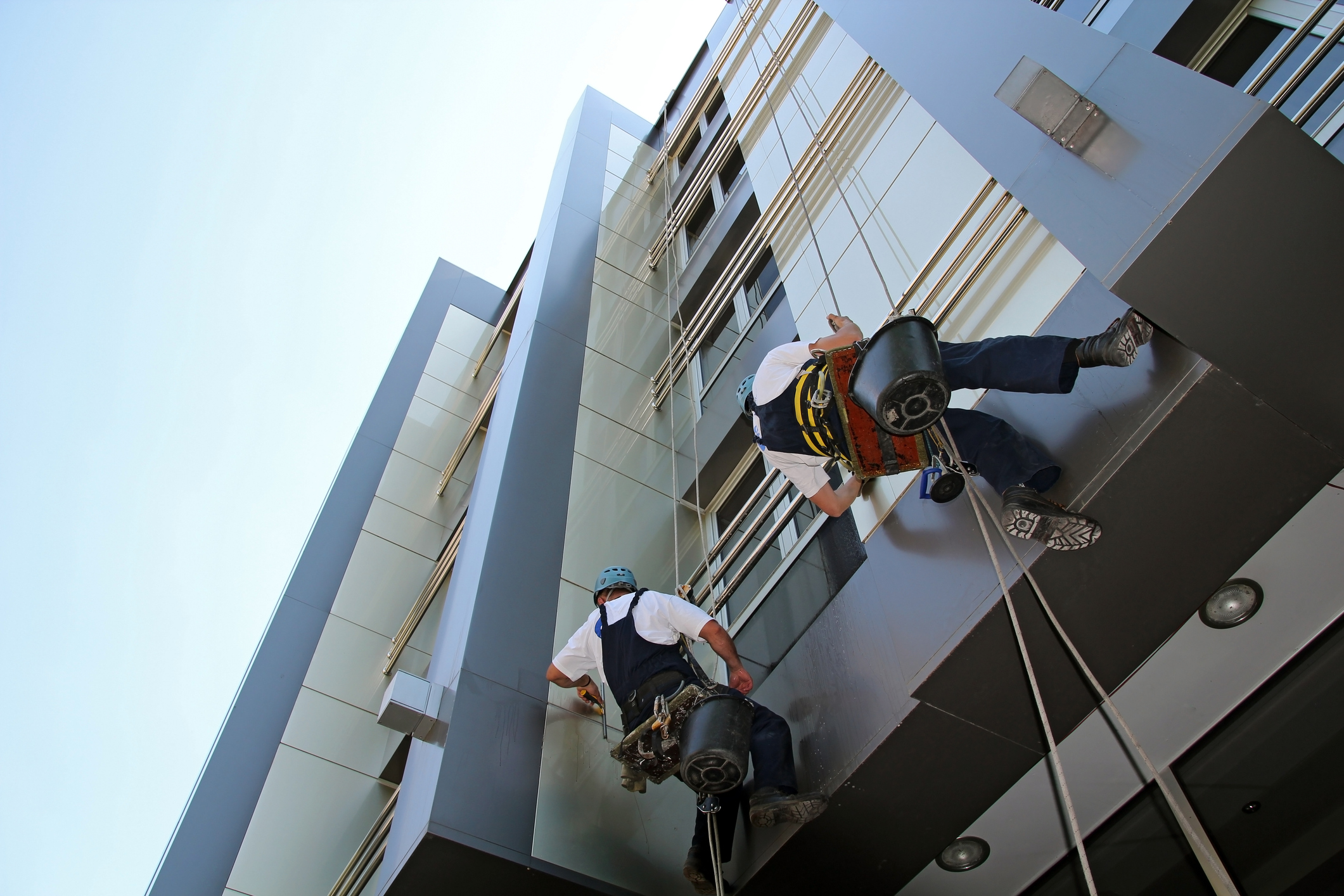 6. Case 344/18, ISS (2020)
6.1 Facts
Sonia Govaerts was employed as a cleaner in 1992 in Multiple Immo Services, and later by its successors; the last one being ISS Facility Services (ISS)
ISS cleaning and maintenance of buildings for the city Gent (Belgium) were divided into 3 lots:
1: Museums and historical buildings; 2: Libraries and community centers; 3. Administrative buildings
Sonia Govaerts became project manager for the three areas of work in April 2013
In a tender in 2013 lot 1 and 3 was awarded Atalian; lot 2 to Cleaning Masters NV. 
ISS’ view was that Govaerts was subject to a transfer of undertaking to Atalian. Govarts filed a lawsuit against both ISS and Atalian, which was later referred to the ECJ
6.2 The questions to the ECJ
Question: when a business is transferred to several transferees: 
 
The employment contract is divided and transferred to each of the transferees?
The contract is transferred in its entirety to the transferee who acquired the part of the undertaking in which the employee was working most of his time? 
Or is there no transfer of the employment contract at all?
6.3  The ruling of the ECJ
Ruling: The Court ruled that in such a case, Article 3, §1 of the Directive must be interpreted as follows:
the rights and obligations arising under a contract of employment shall be transferred to each of the transferees in proportion to the duties performed by the employee concerned, provided that the resulting division of the contract of employment is possible or does not lead to a deterioration in working conditions or affect the maintenance of the employees' rights guaranteed by the Directive
In any of these events, any resulting termination of the employment relationship shall be regarded, by virtue of Article 4 of the Directive, as having been implemented by the assignee or assignees, even if such termination is carried out at the initiative of the employee
The impact of the ISS caselaw on French Law
Prior to the ISS case law:
After the ISS case law:
Since 2010, the Social Chamber of the Supreme Court had created a regime based on two scenarios:
if the employee performed “the essential part” of his or her employment contract in the transferred entity, the contract continued in its entirety with the transferee "even if he or she continued to work in part in a sector still operated by the transferring company” (Cass. Soc., March 30th 2010, n° 08-42.065) ; 
in the opposite case, the transfer did not take place and the employee saw his or her contract maintained in its entirety with the transferor (Cass. Soc., 21 sept. 2016, n° 14-30.056).
In an important ruling (Cass. Soc., Sept. 30th 2020, 18-24.881), after recalling the details of the ISS caselaw, the Supreme Court ruled that “based on Article L. 1224-1 of the Labour Code, interpreted in the light of Council Directive 2001/23/EC of 12 March 2001:
when the employee is assigned both to the sector taken over and to a sector of activity not taken over;
the employment contract of this employee is transferred for the part of the activity that he/she devotes to the sector transferred, 
unless the splitting of the employment contract, in proportion to the functions exercised by the employee, is impossible, leads to a deterioration of his/her working conditions, or affects the maintenance of his/her rights guaranteed by the Directive”.
Therefore, prior to the ISS case, the French Supreme Court applied the “all or nothing” theory.
Therefore, after to the ISS case, the French Supreme Court applied the division theory.
Some points of discussion related to the ISS judgment
Is there a development towards taking more account of employers’ interests under the Directive?
Is it in the employers’ interest to split up an employment relationship following a transfer?
What are the legal consequences of an employee being deemed to be dismissed by the employer (Directive article 4.1)?
What are the consequence of the ISS decision for transfers of parts of undertakings?